Ateliér B5
Zuzana Končelová
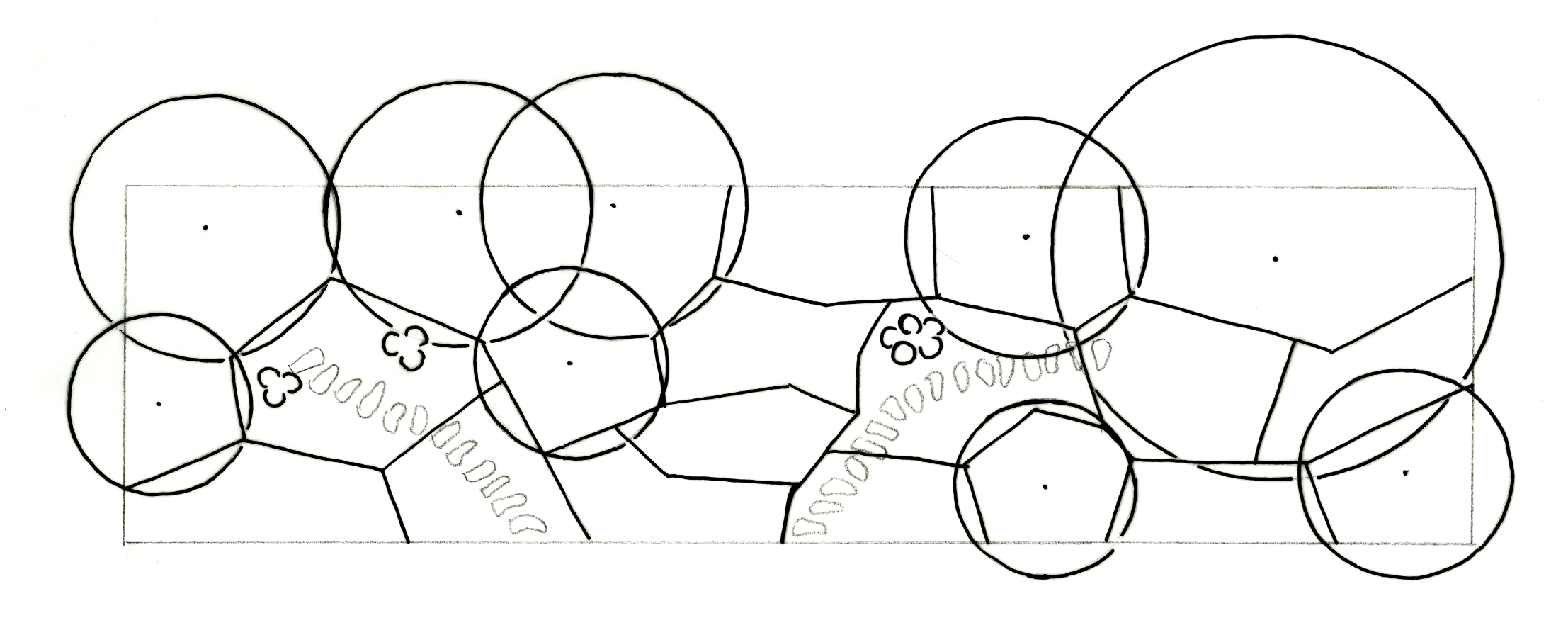 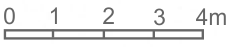 Zadání:
 Záhon 4 x 15 m, kriterium středně rychle rostoucí dřeviny
 moje podkriterium –  rostliny užitkové, jedlé, včelařský významné
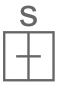 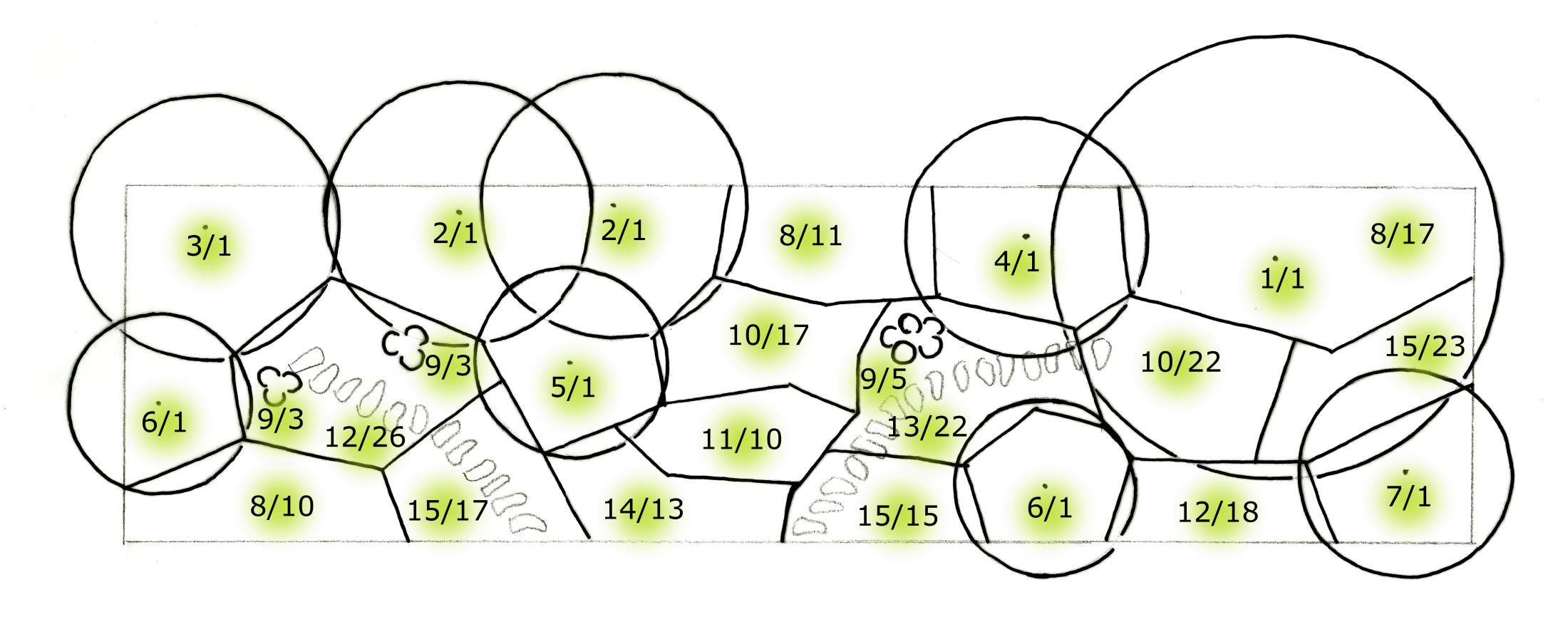 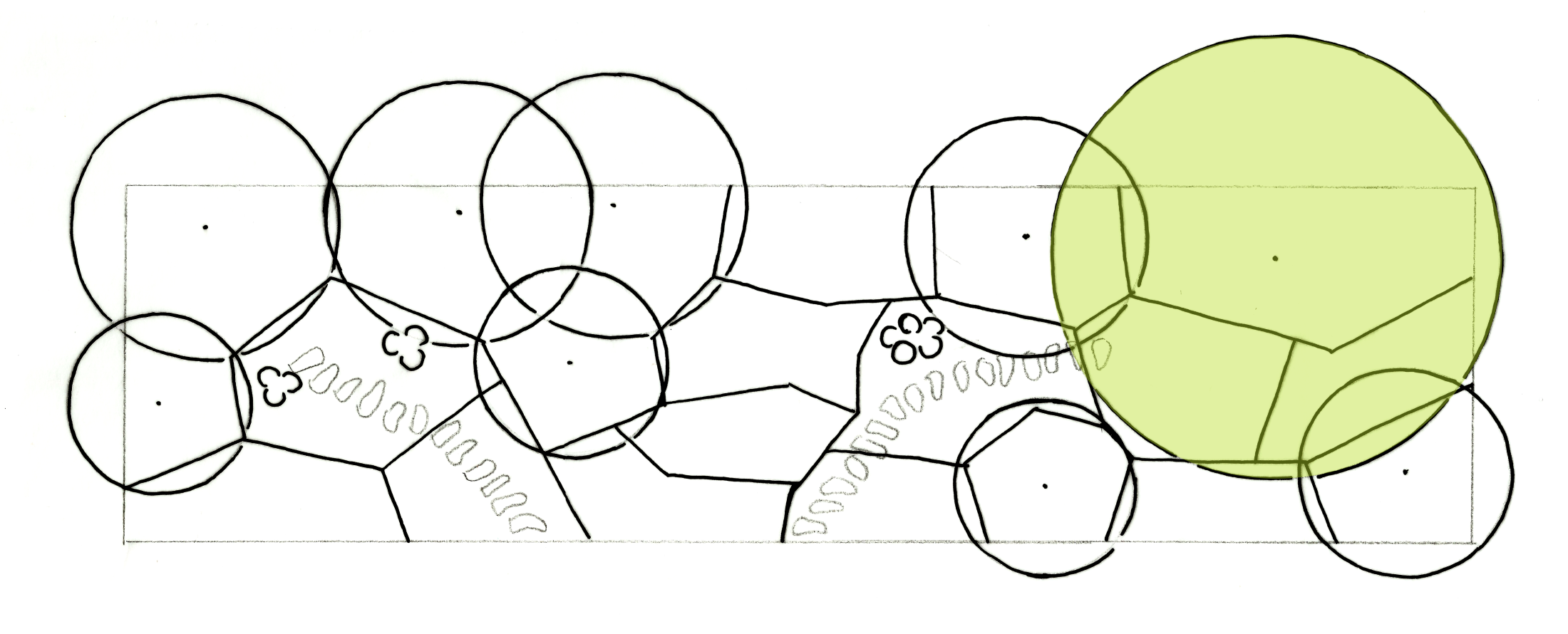 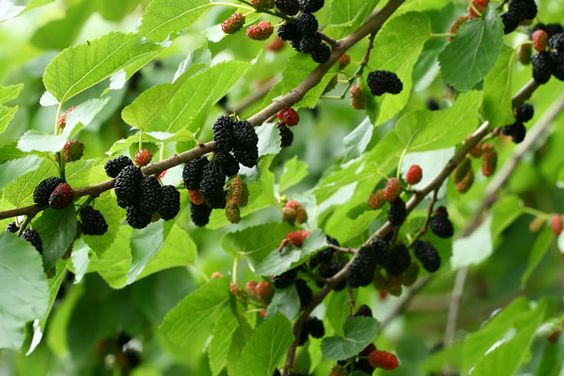 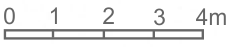 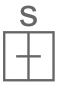 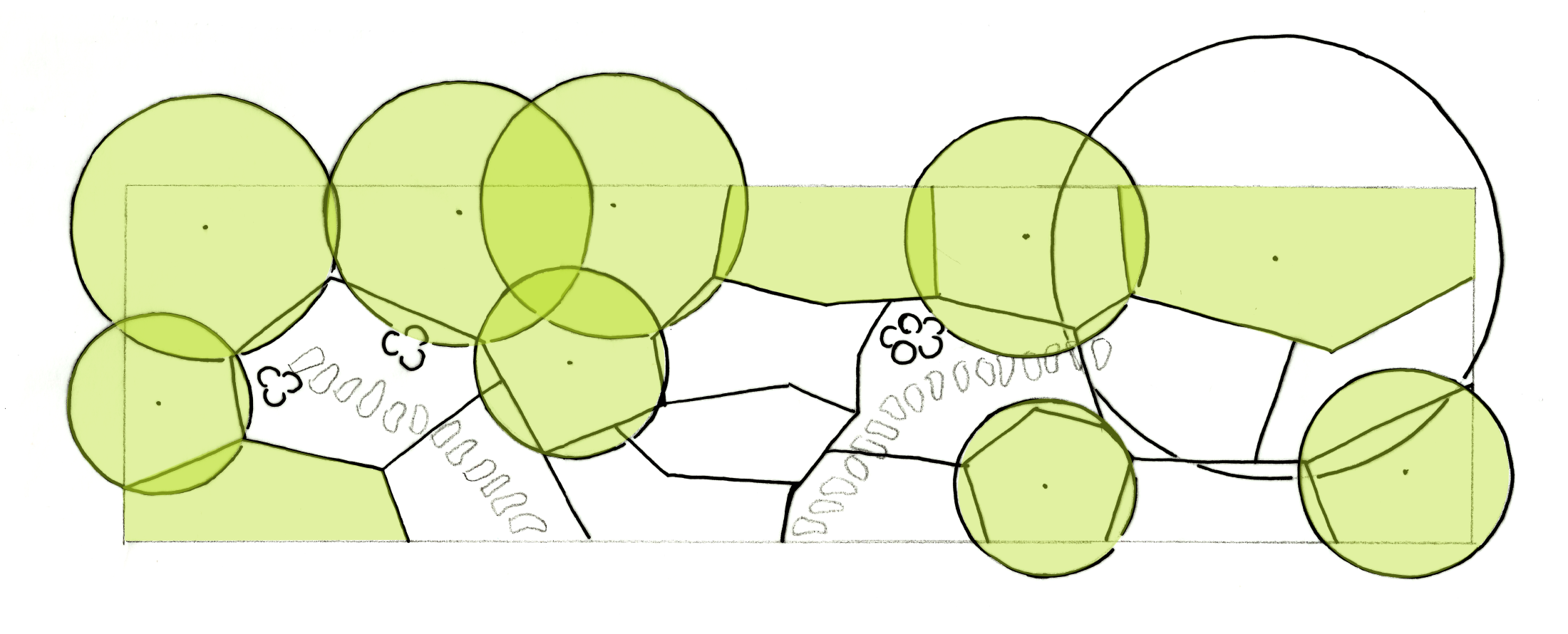 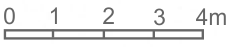 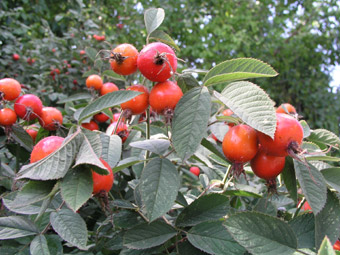 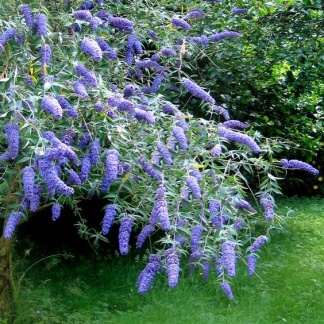 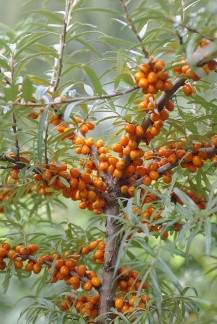 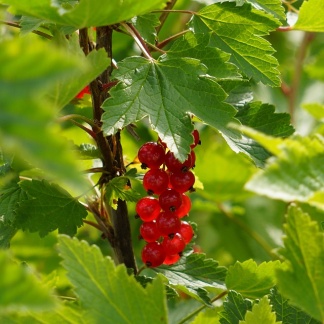 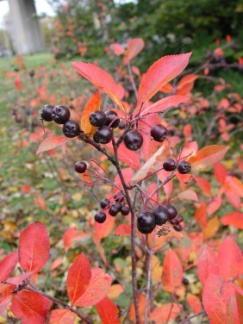 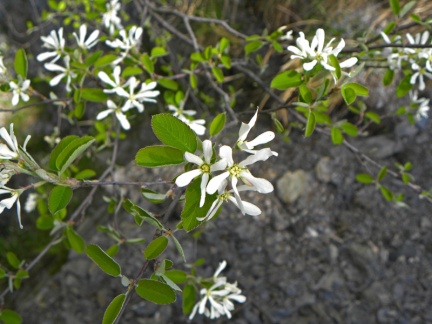 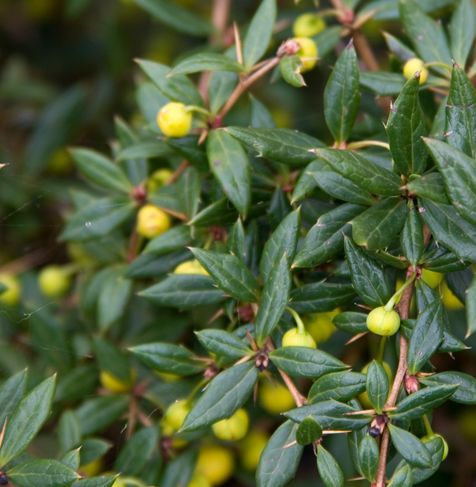 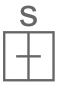 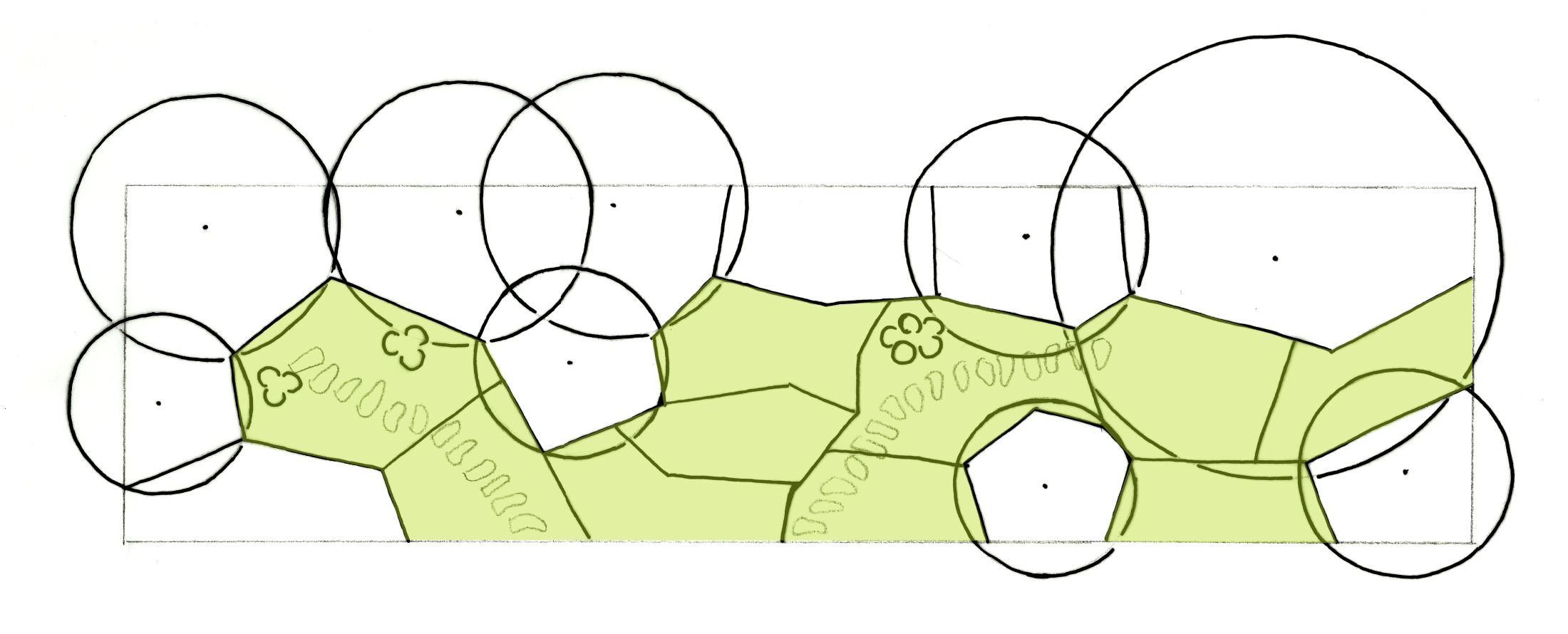 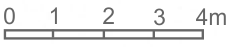 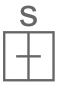 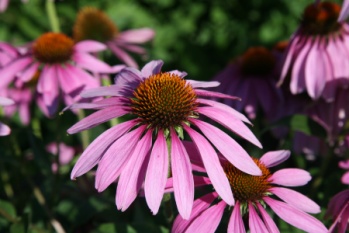 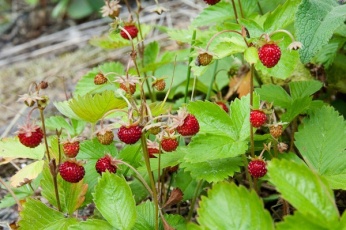 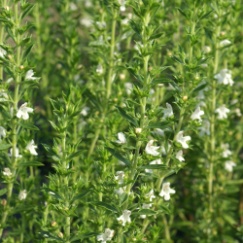 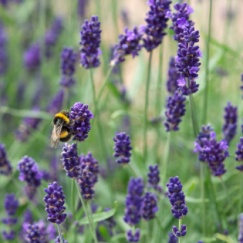 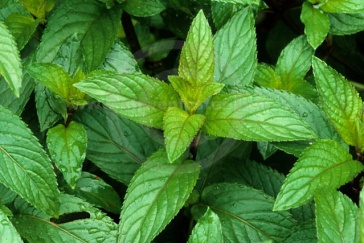 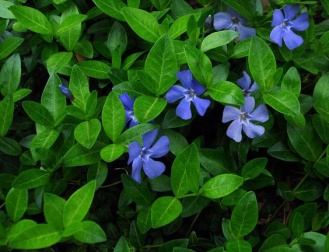 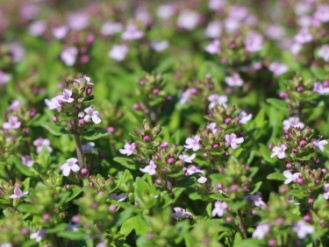 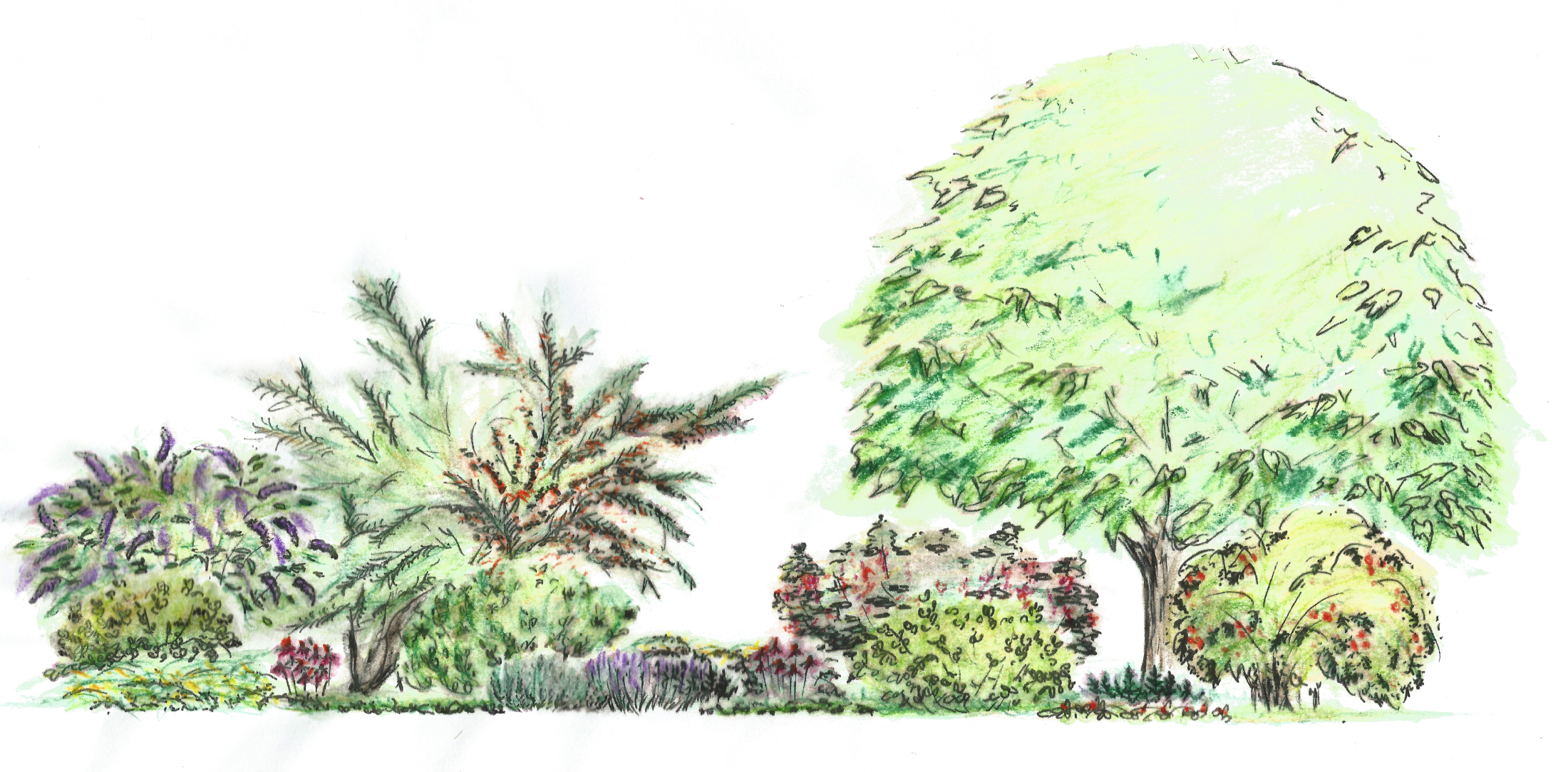 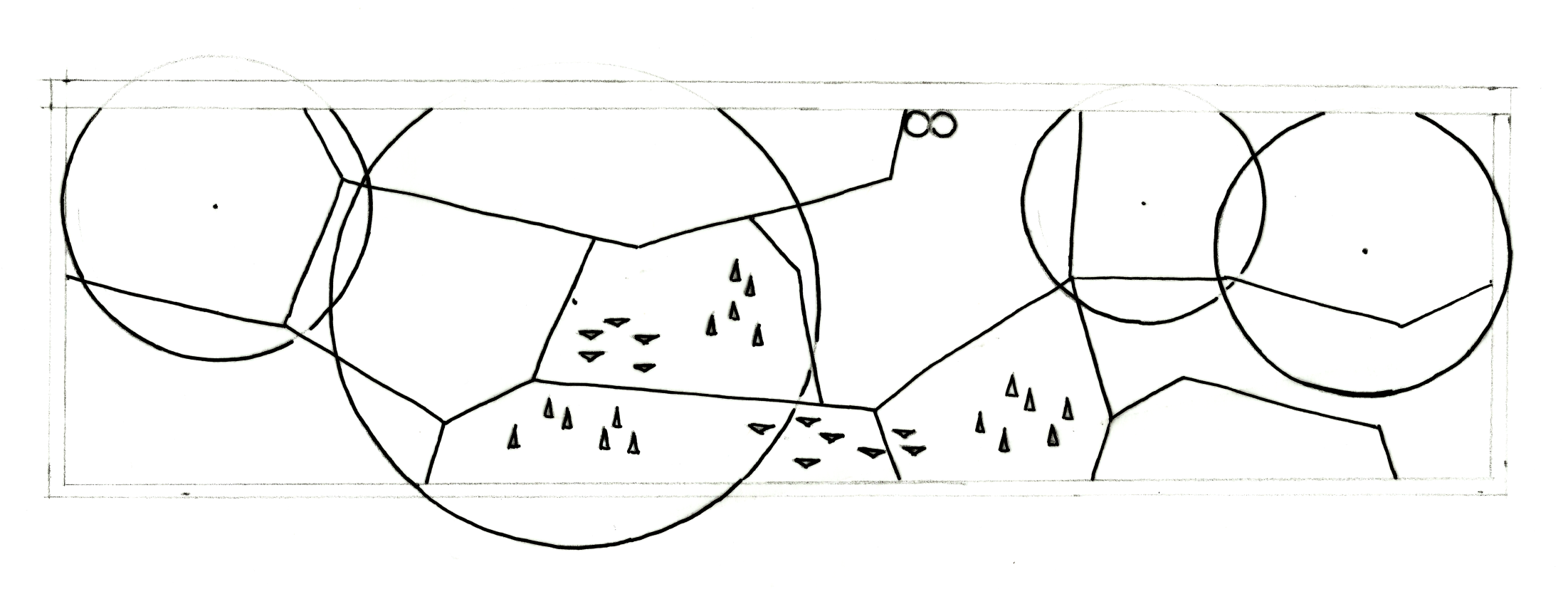 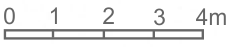 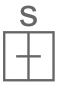 Zadání:
 Záhon 4 x 15 m, kriterium habitus převislý + prvek zdi z jedné strany
 zaměření na detail v květu
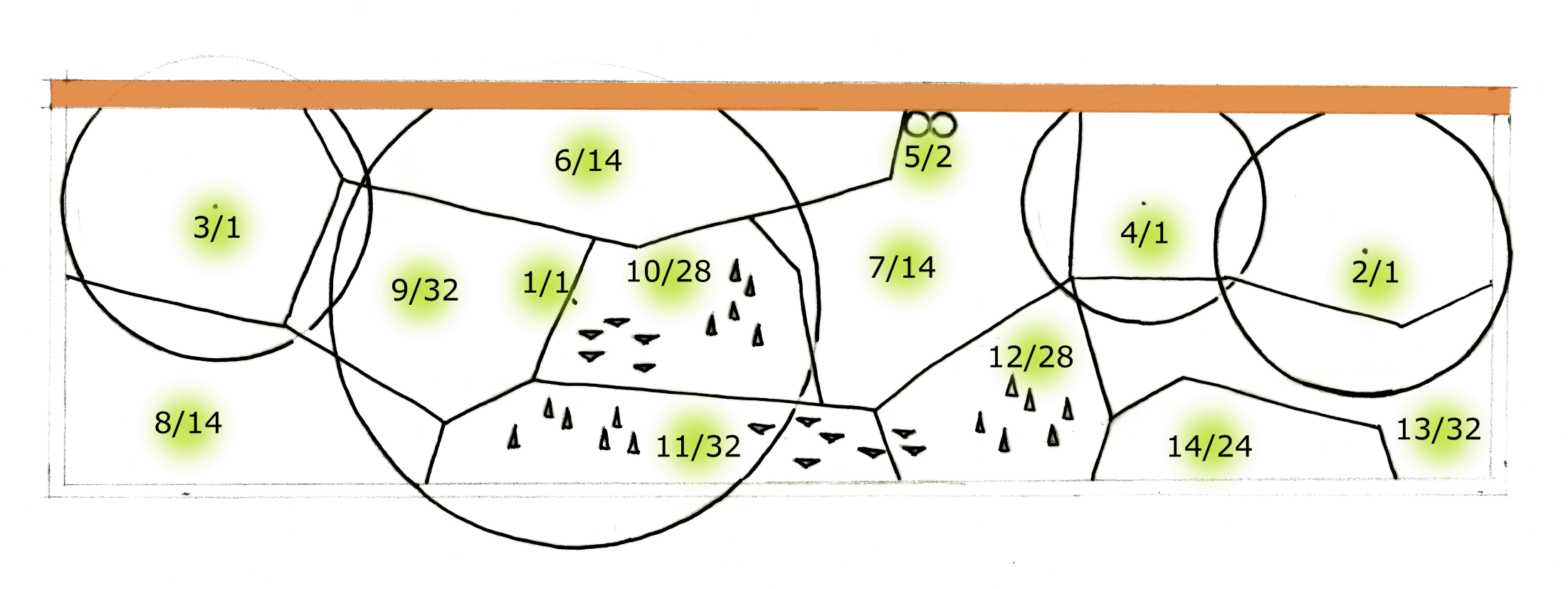 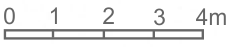 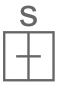 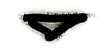 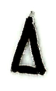 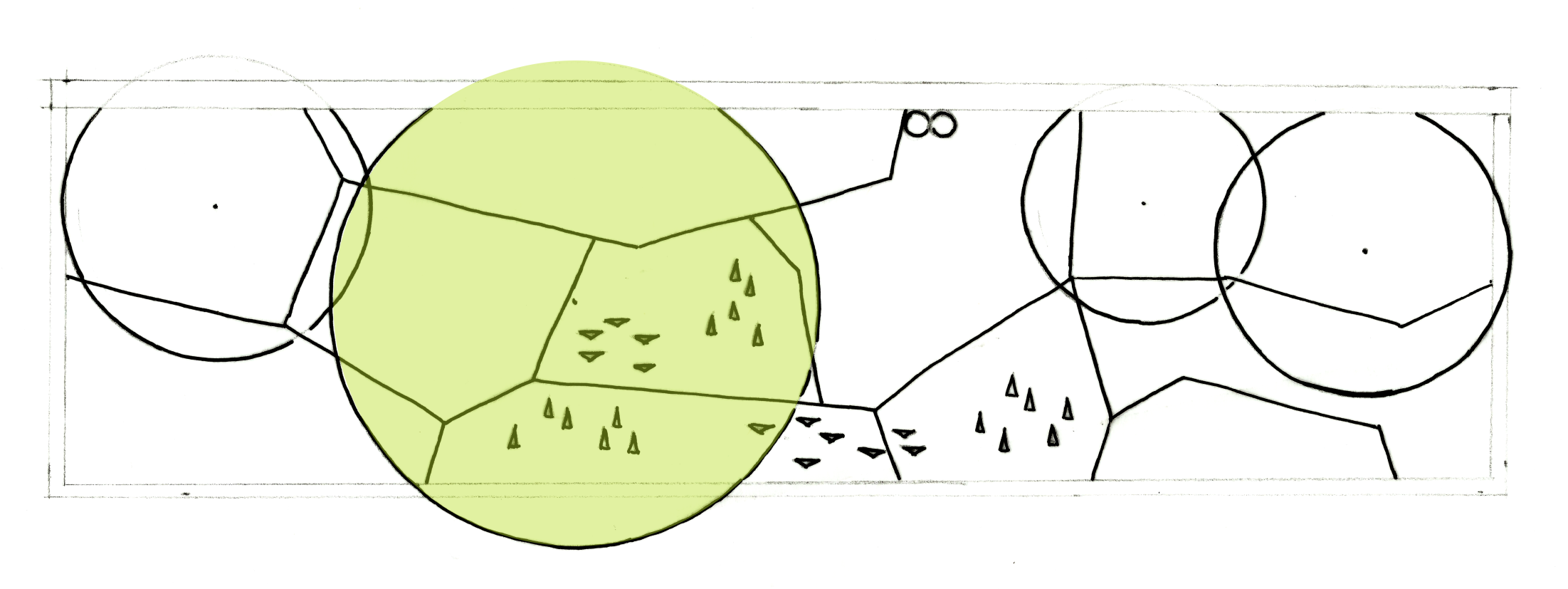 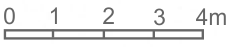 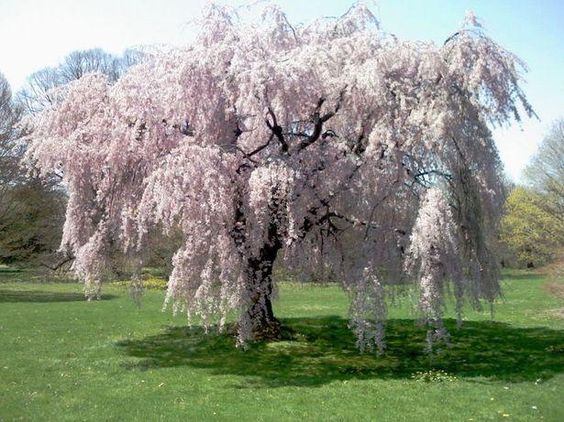 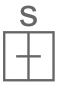 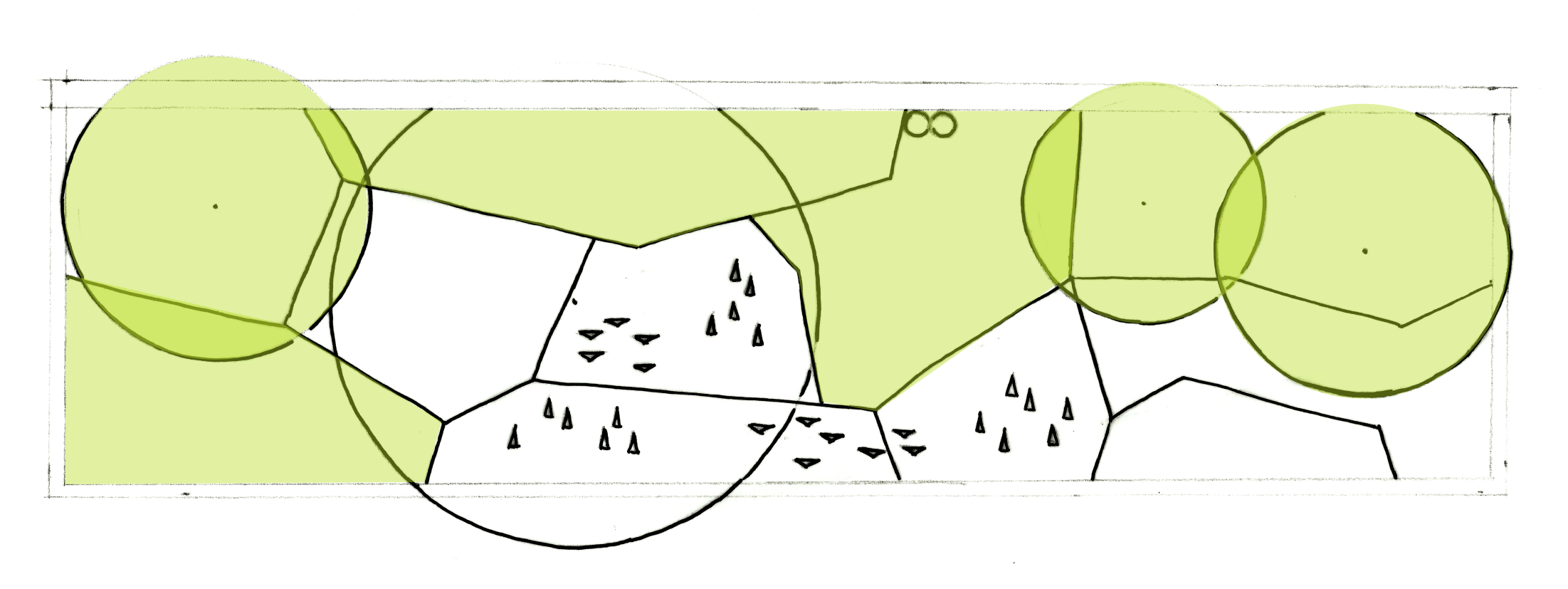 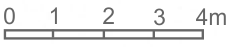 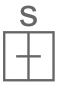 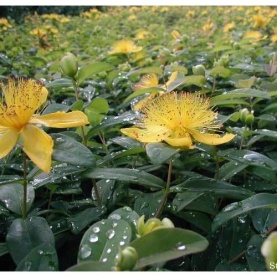 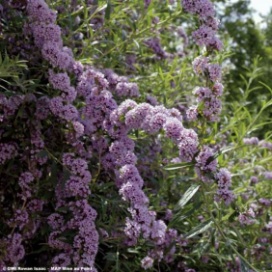 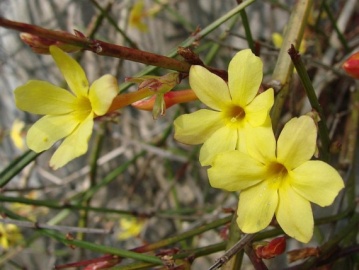 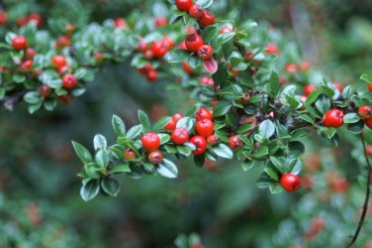 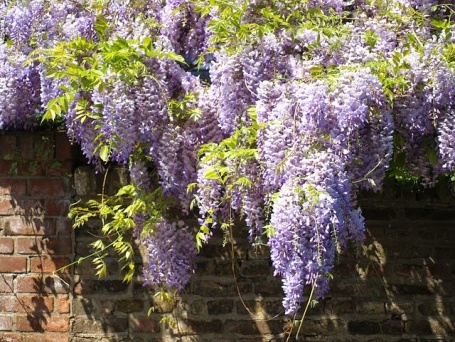 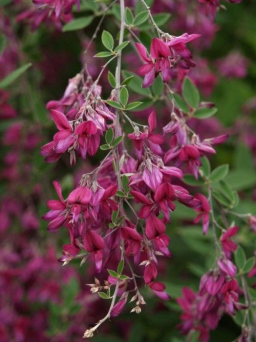 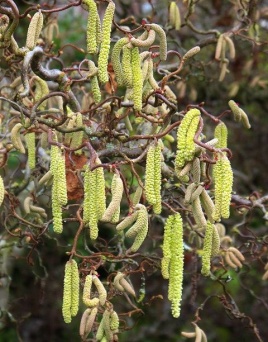 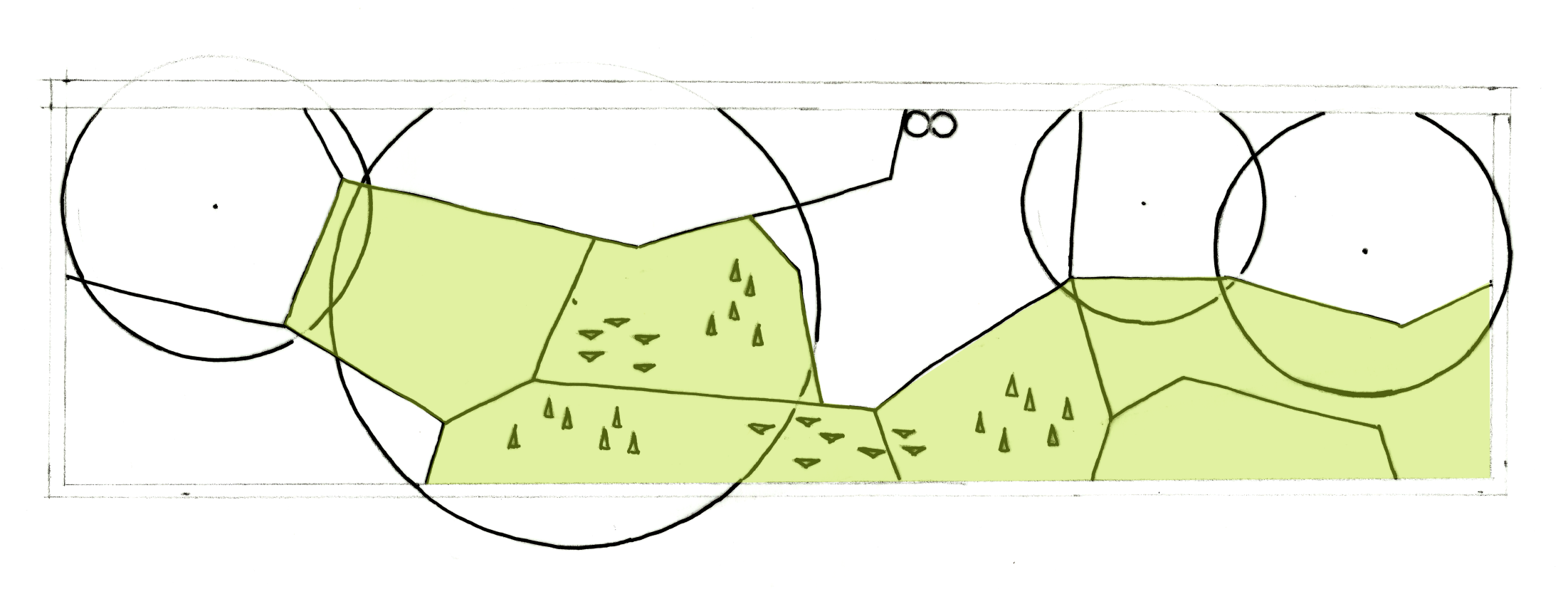 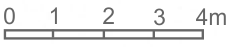 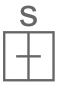 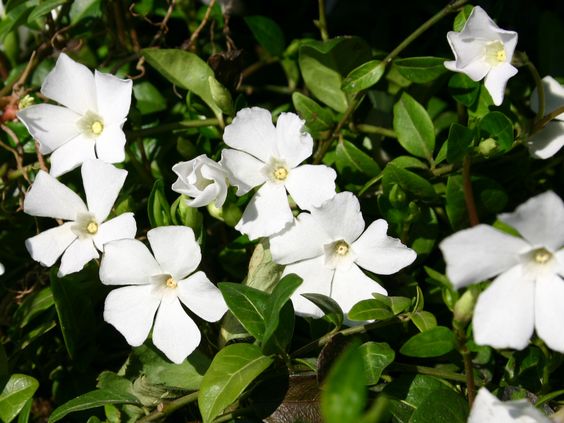 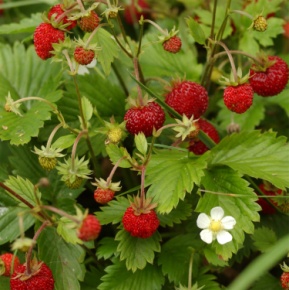 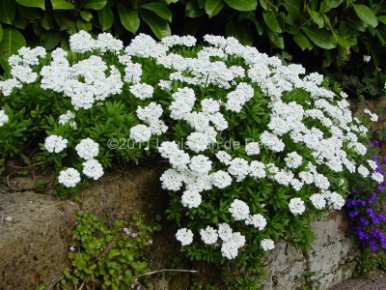 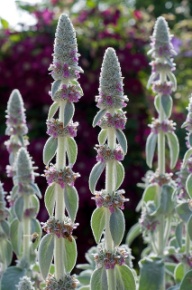 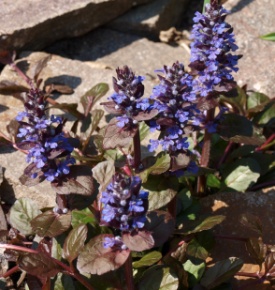 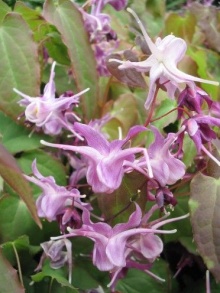 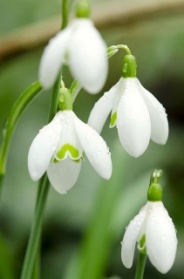 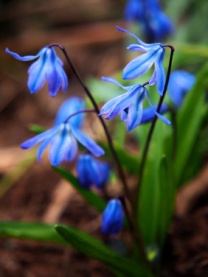 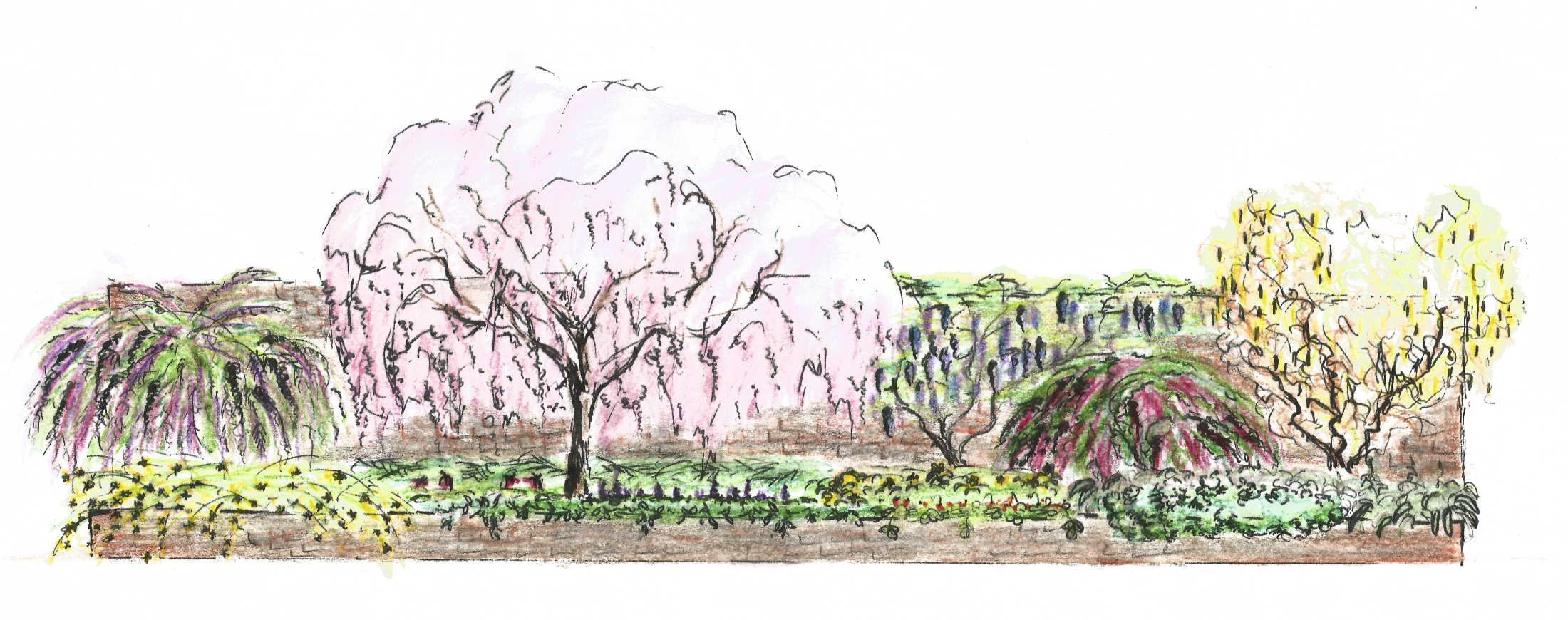